Growing with Partners
Session 035
June 12th, 2020
Welcome – we’ll be starting soon.
Growing with Partners
Session 035
June 12th, 2020
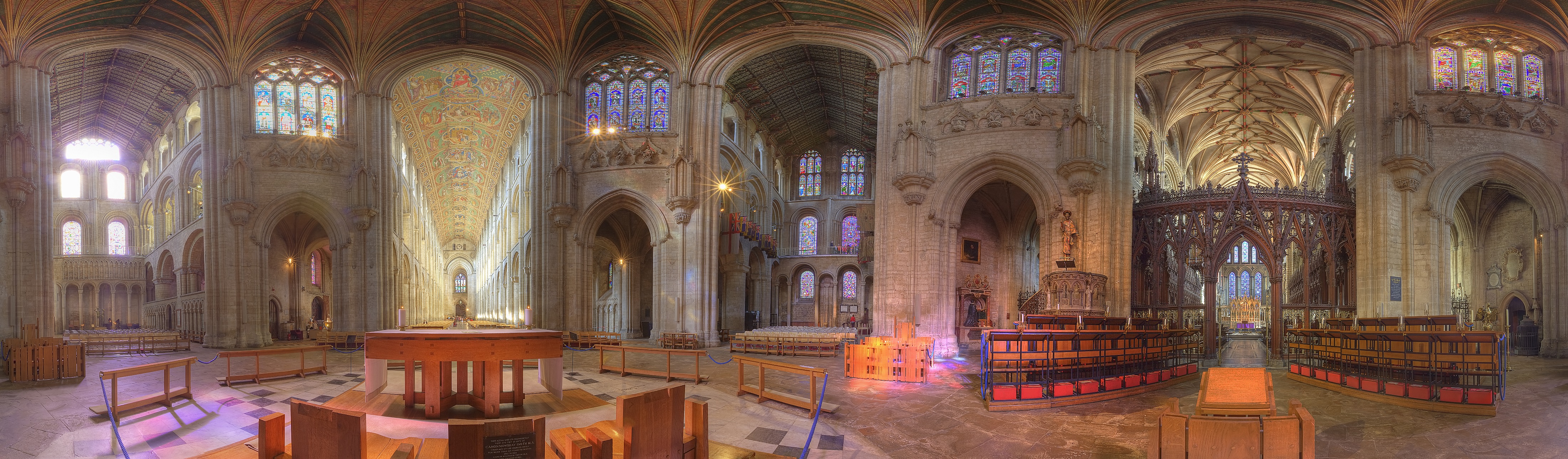 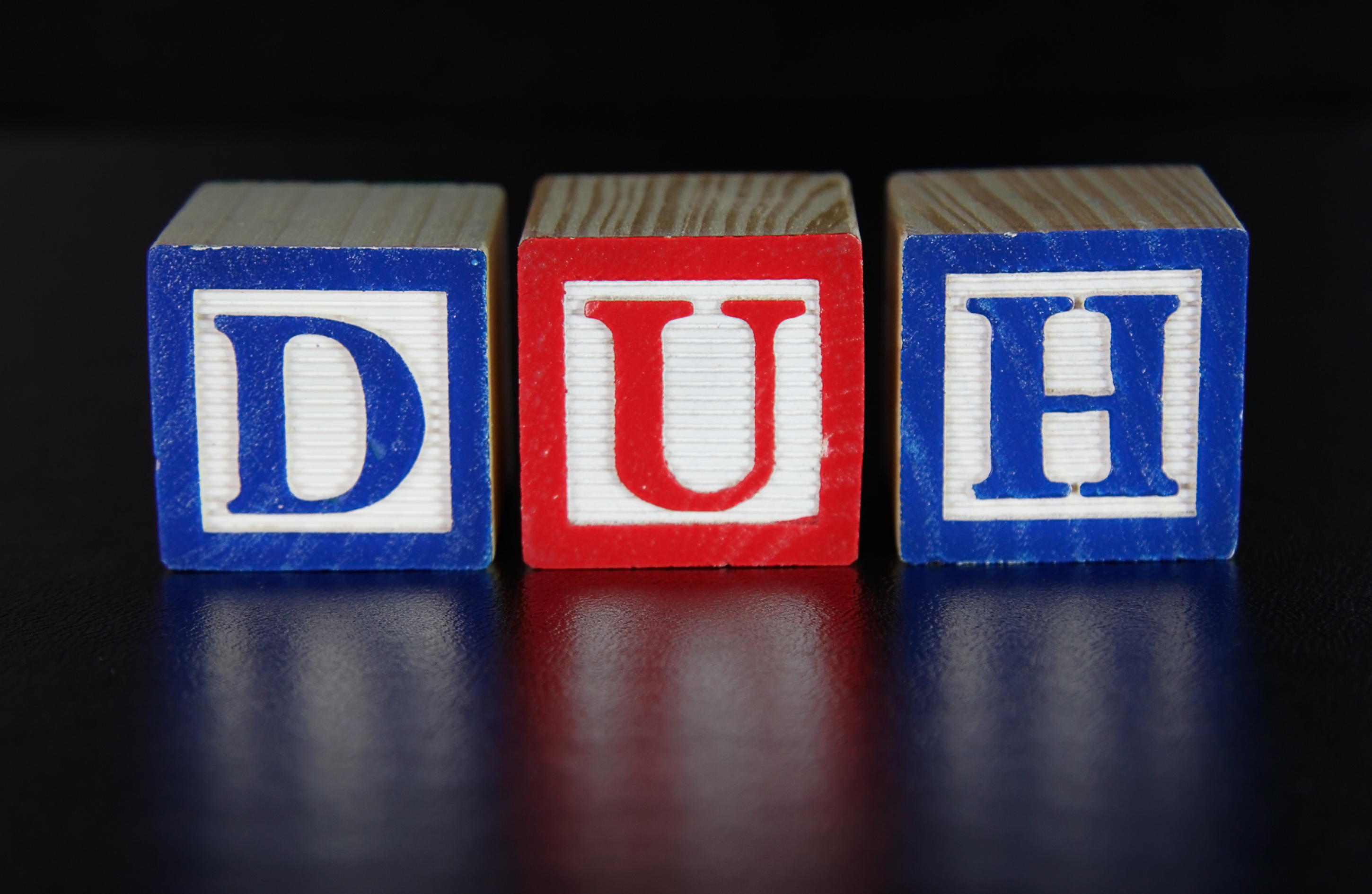 Obvious Ideas
Share leads and don’t bring in competition.
Be responsive.
Co-host events.
Don’t talk about competition when meeting together.
Growing with Partners
Thirteen Ideas to Grow with Partners
Understand their World
Integrators Typical Day
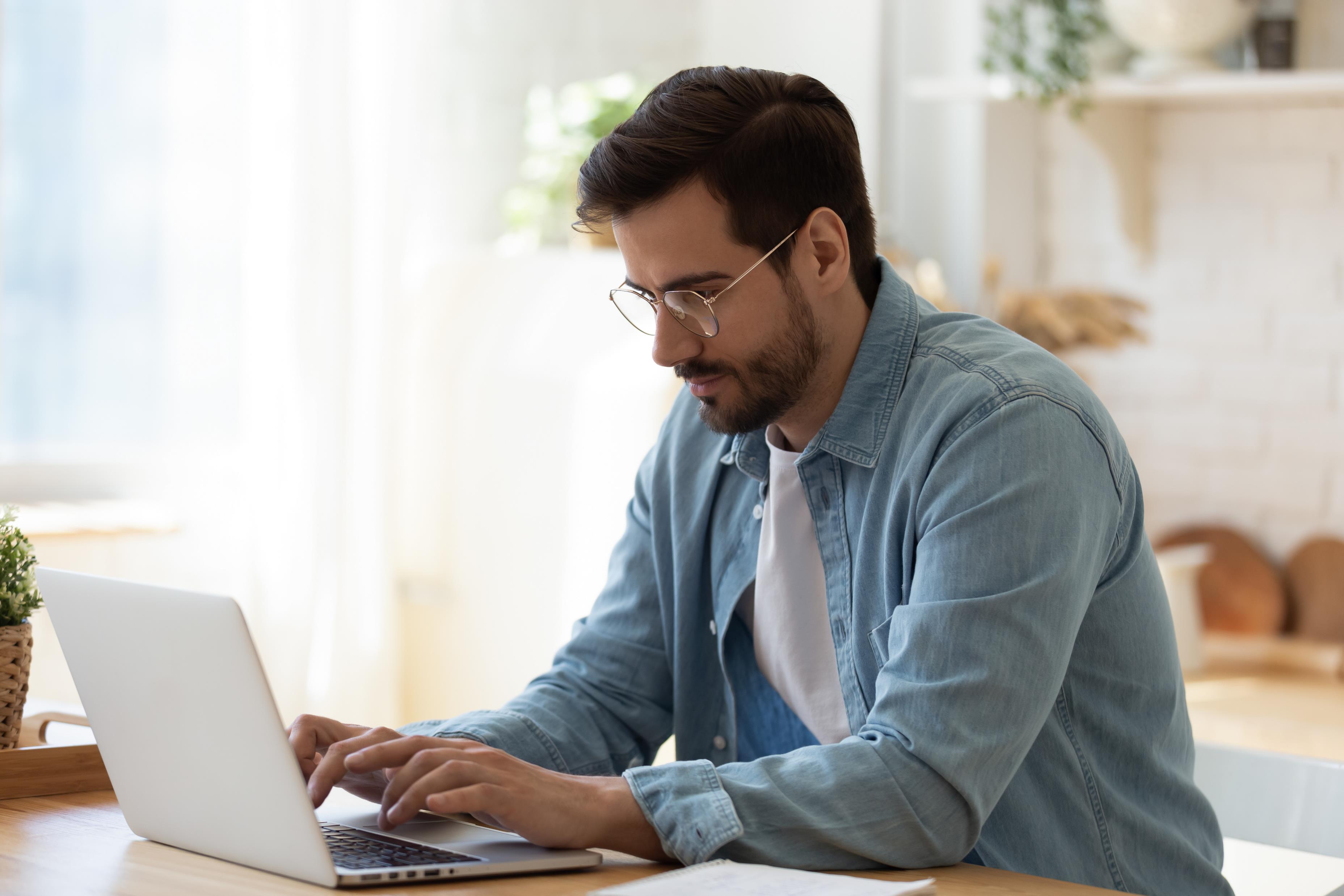 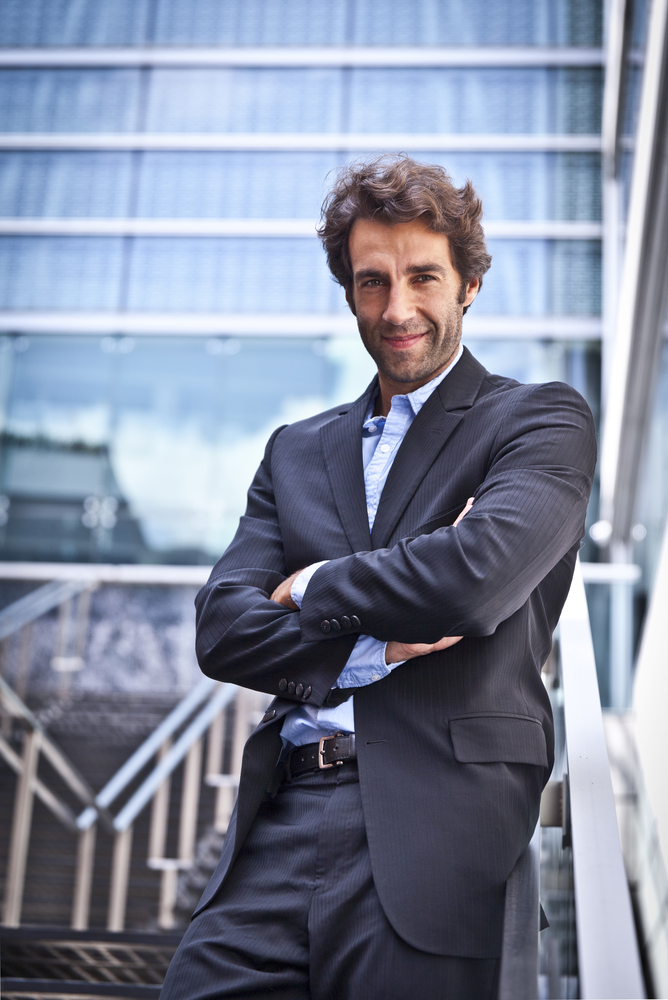 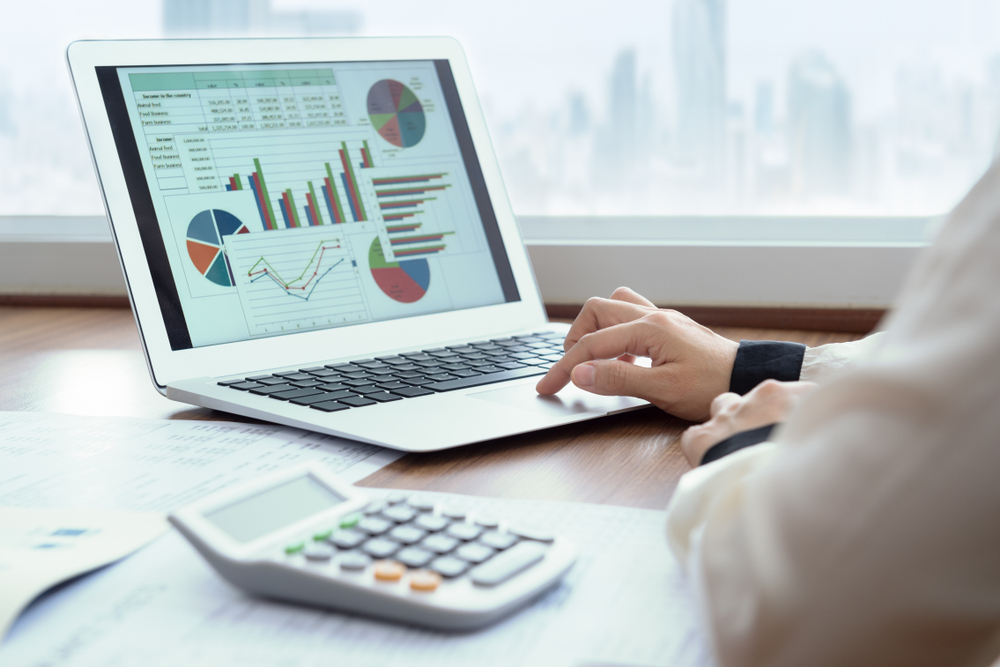 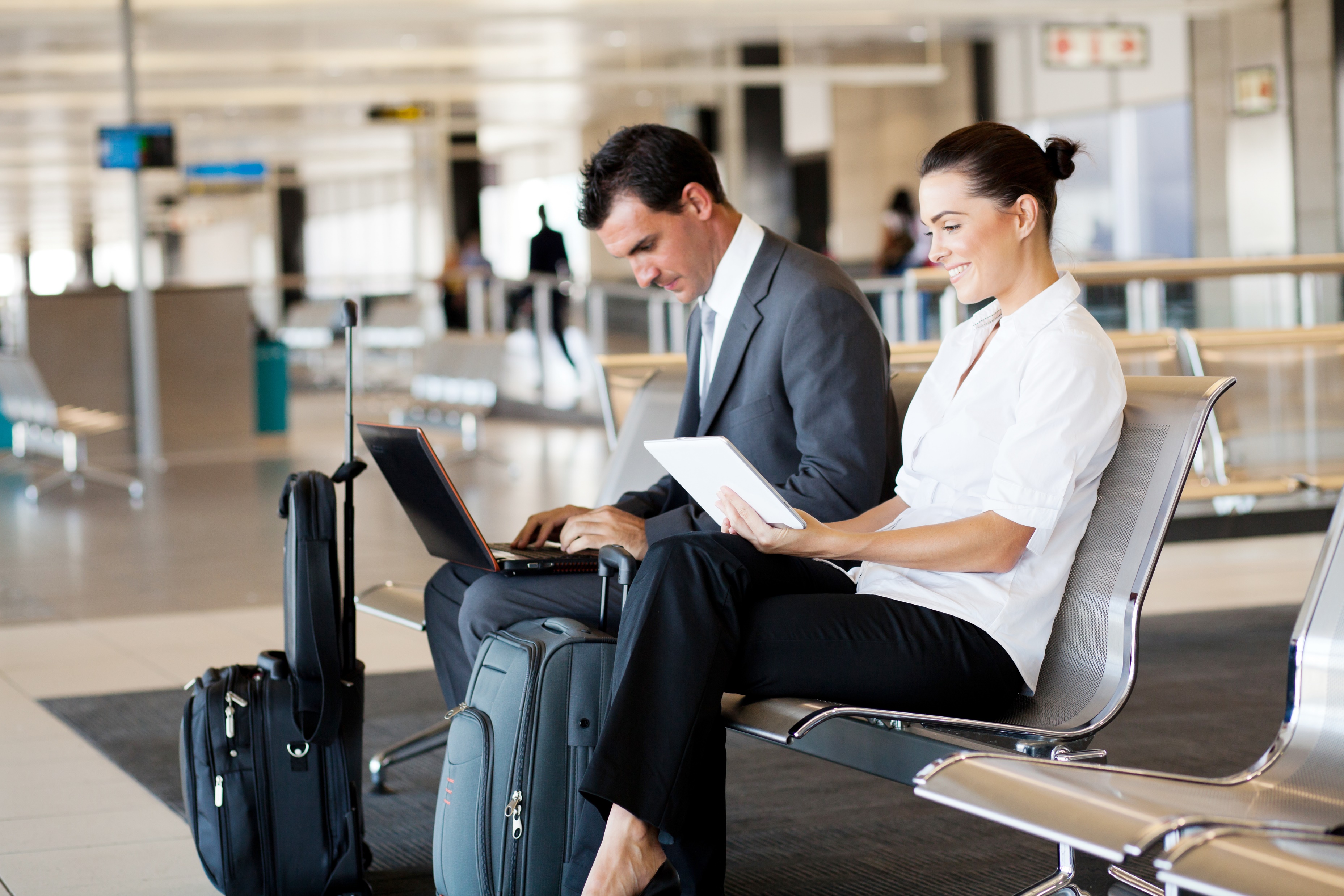 Manufacturer Typical Day
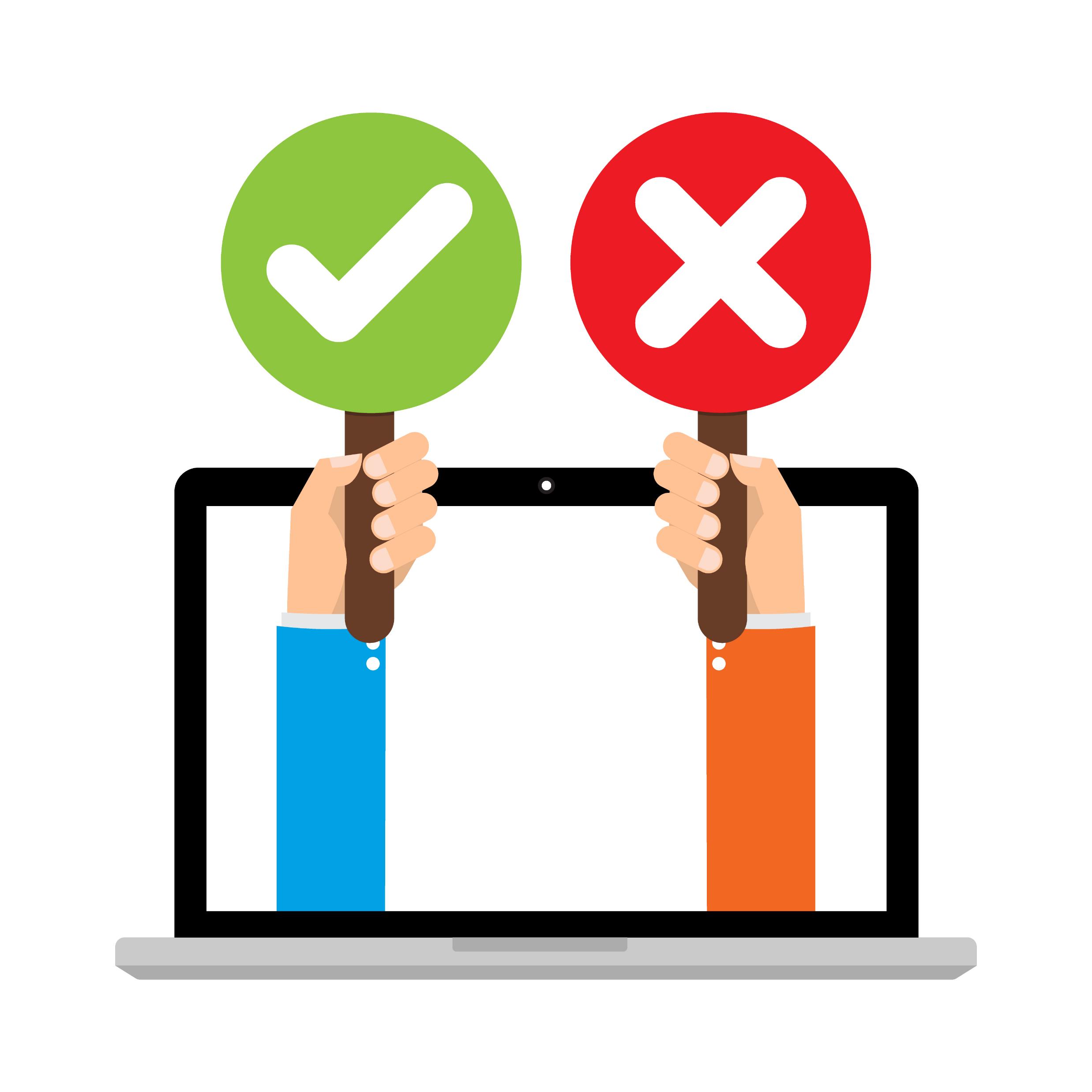 Poll Question
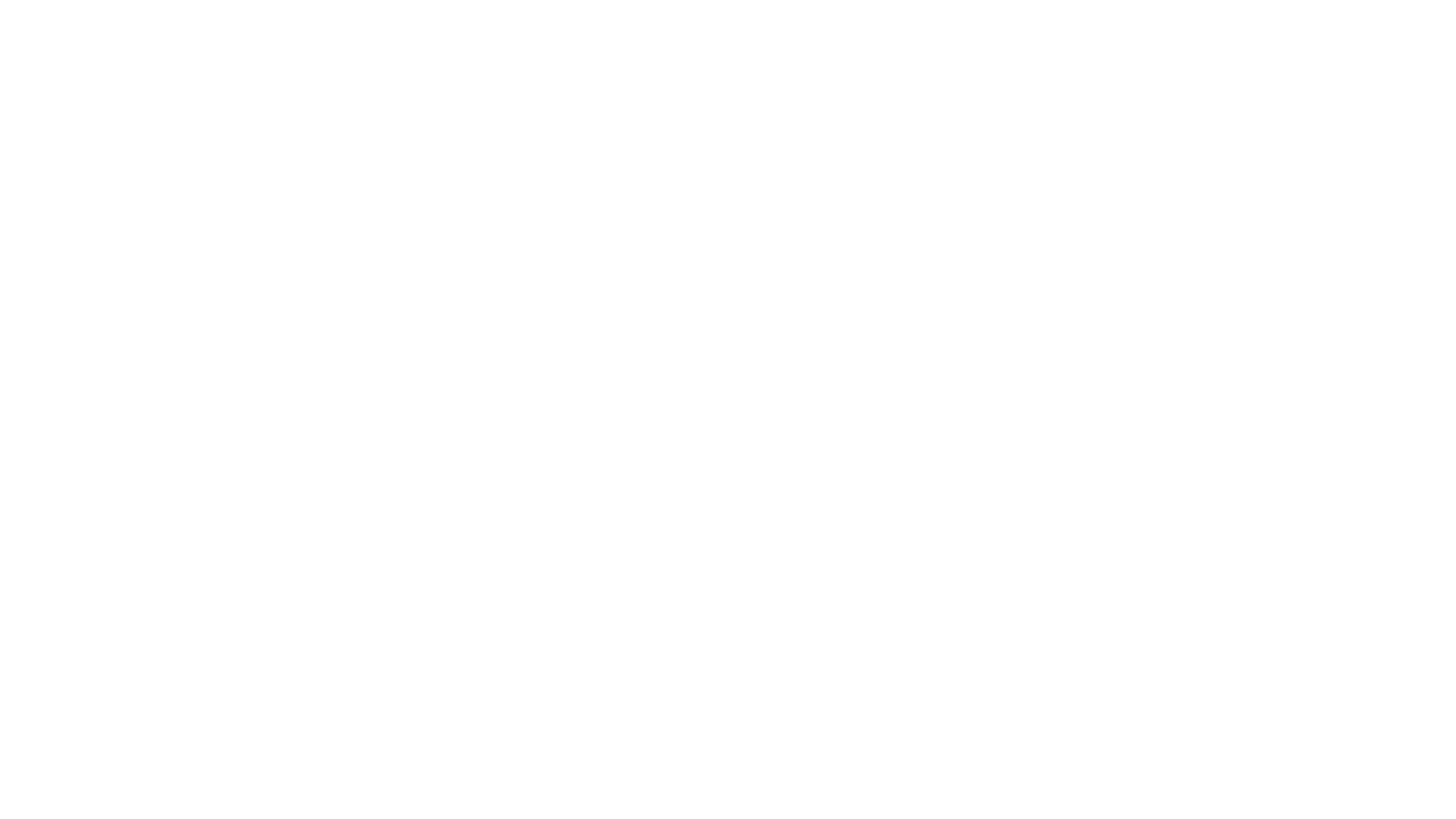 Only worked for manufacturers or technology providers that sell through a channel.
Only worked for system integrators or managed service providers, selling to end-users.
Worked for both.
What types of companies have you worked for in your sales career?
Share Good Things with their Boss
Share Good Things with their Boss
Great response
Proactivity
Getting into new accounts
Selling value of their company
Start a Book Club
Start a Book Club
Select non-competitors.
One book per quarter.
Ask in-person about the books.
Discussion board via email or private LinkedIn group.
Target Five (or Less) Key Accounts Together
Target Five (or Less) Key Accounts Together
Integrator
Manufacturer
Offer your top accounts per manufacturer – fully trust them.
Own the accounts and the actions – be the QB.
Create and own a two-line strategy for each.
Be the local contact.
Don’t lose their trust.
Offer your internal resources and connect them to the integrator salesperson.
Make calls on the targets when you’re in the area, but always keep partner in the loop.
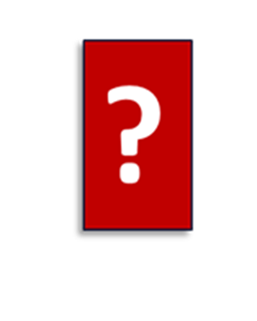 6/10/2020
18
Commit to a 3:1 Give:Take Ratio
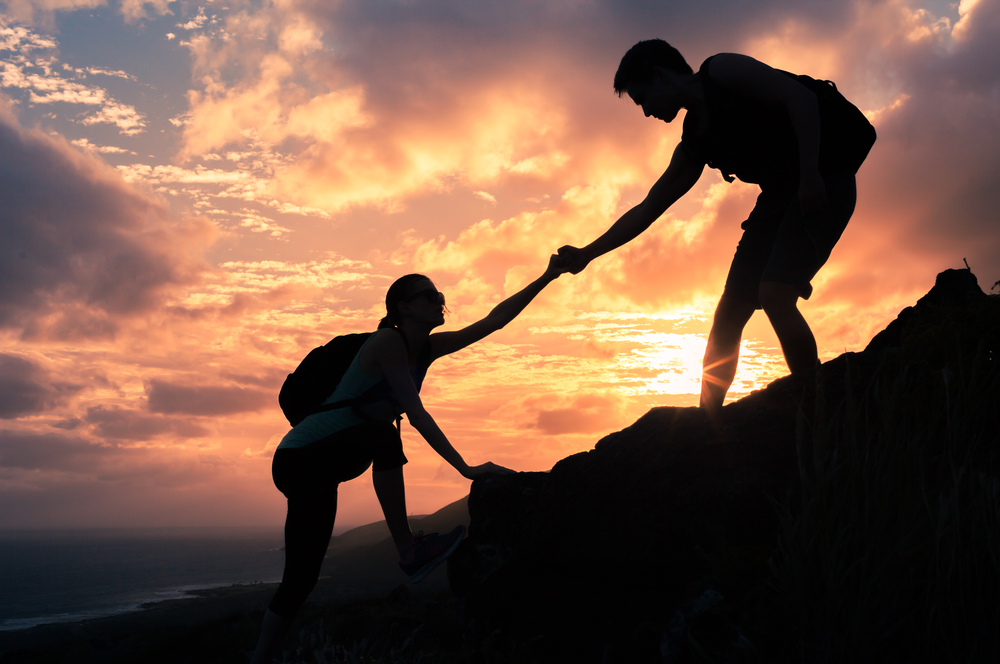 “You can have everything in life that you want, if you help other people get what they want.”

Zig Ziglar
Promote Socially
Attack Plan
Choose Your Channels
Build Your Following
Promote Your Network
Become Content Curator
Daily Process
Share Content
How?
Weekly review of content – same time every week.
Distribution list of partners that can receive the content.
If on website, simply let them know what’s been added or updated.
Make special comments about relevant updates.
Produce Videos and Sprints Together
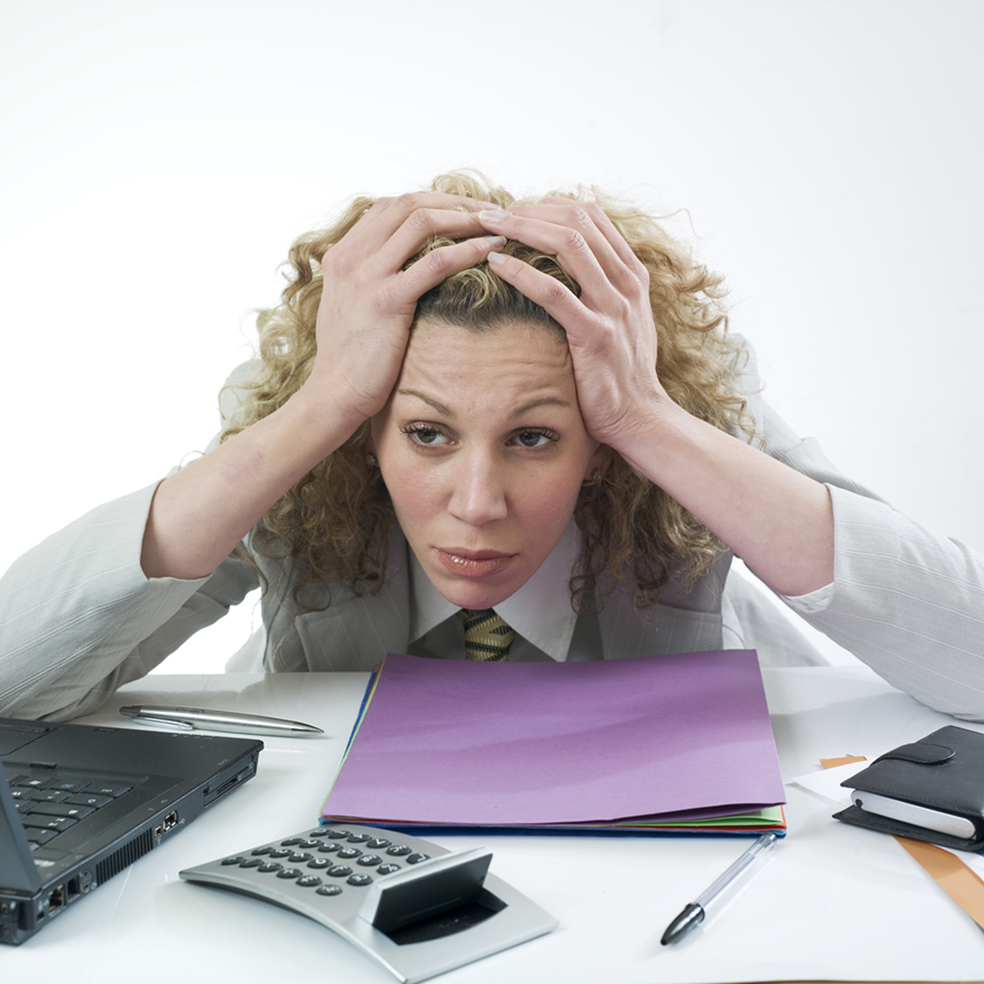 Videos and Sprints
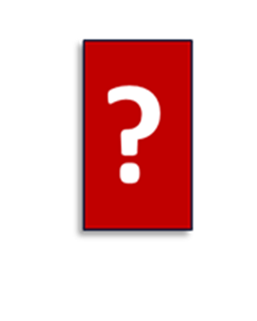 Produce together.
Less than 10 minutes … the shorter the better.
Educational, educational, educational.
How to … 
Pros and cons …
Formally Teach Each Other
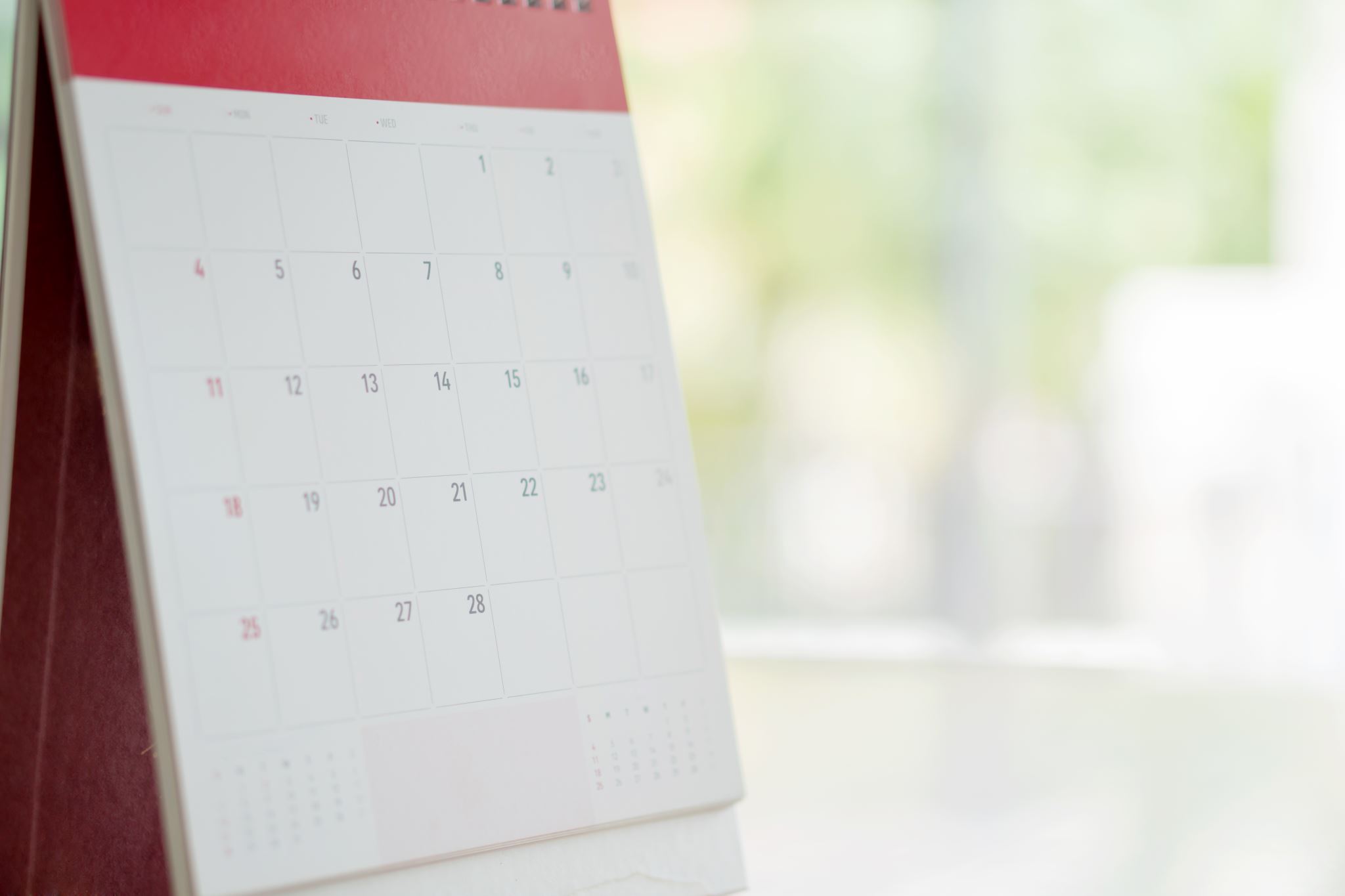 If you want to be great in the 2020’s…
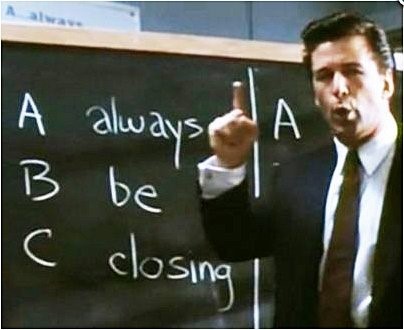 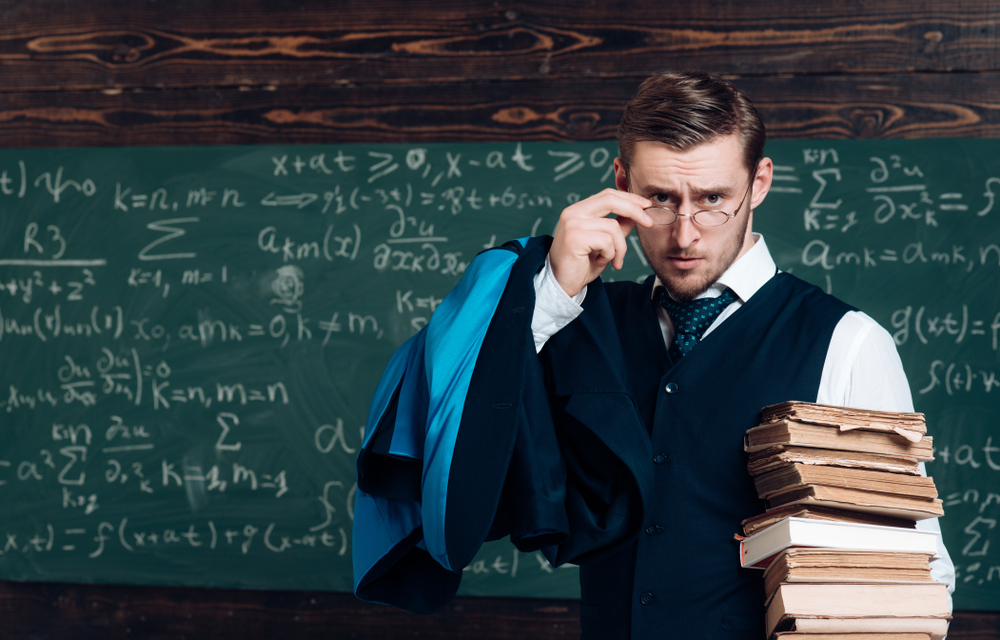 Formally Teach…
Integrator
Manufacturer
Local markets.
Vertical markets and trends.
Quoting process.
Technology selection process.
Technology updates.
Competitive landscape.
How to sell their technology.
No really, how to sell their technology! 
Perhaps pay for your top dealers to join Academy???
Random Texts and Calls
Random Texts and Calls
Favorite team.
Inside jokes.
Photo’s of installations.
Articles / Blogs / Podcasts.
Anything that connects you and makes them know that you’re thinking about them.
Debrief after Every Meeting / Day
Debrief
Discuss each meeting and perceptions.
Agree on action items, assignments, and deadlines.
Ask how you could’ve done better … and let them ask you for feedback but don’t offer it unsolicited.
Debrief
Discuss each meeting and perceptions.
Agree on action items, assignments, and deadlines.
Ask how you could’ve done better … and let them ask you for feedback but don’t offer it unsolicited.
Home-Cooked Meal
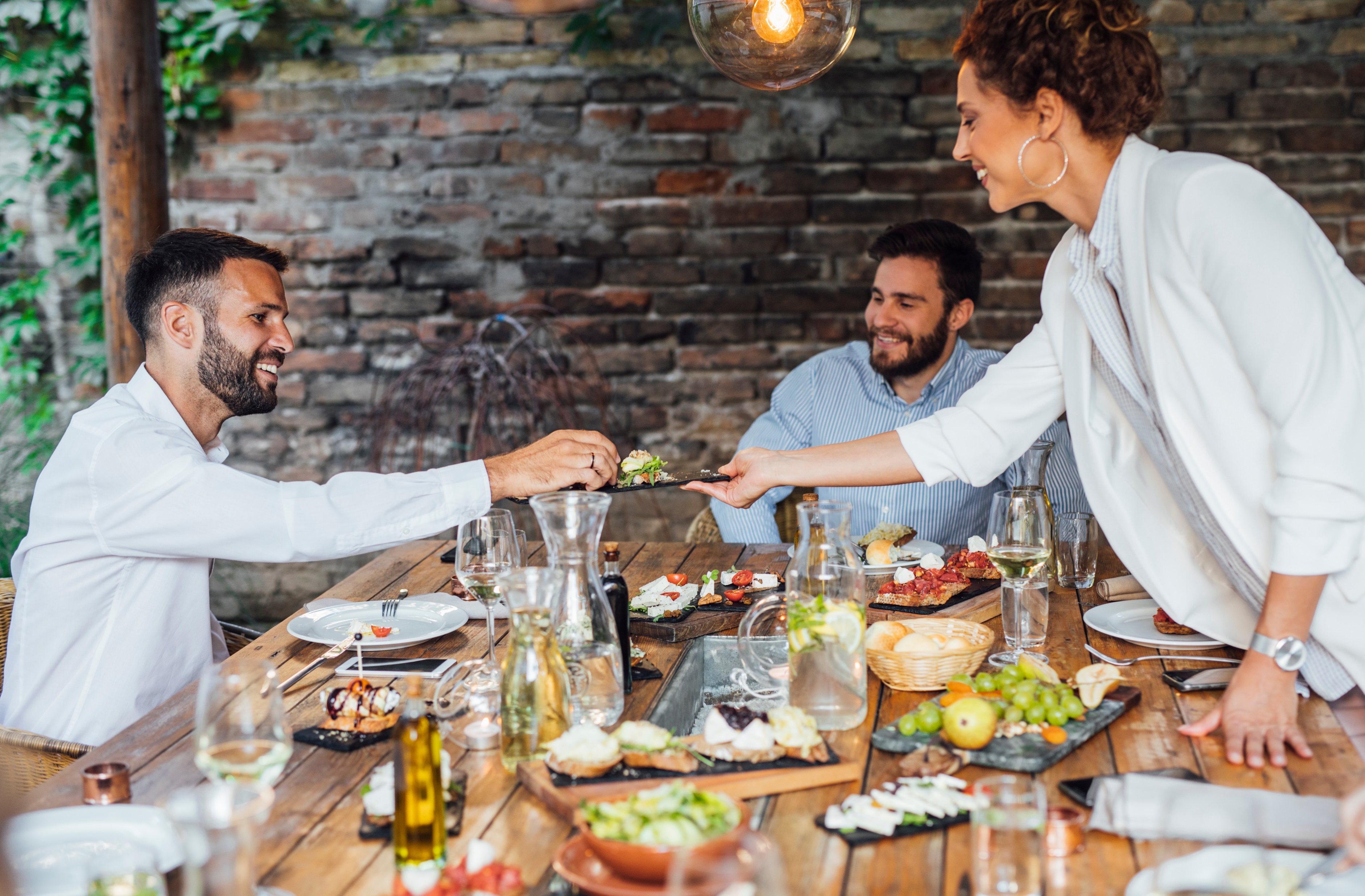 Home-Cooked Meal
Make sure it’s appropriate and comfortable for them.
Don’t cater or order out. 
Start early and make excuse for a hard stop.
Have kids, spouse, etc. join you … if appropriate.
Spend the first hour relaxing.
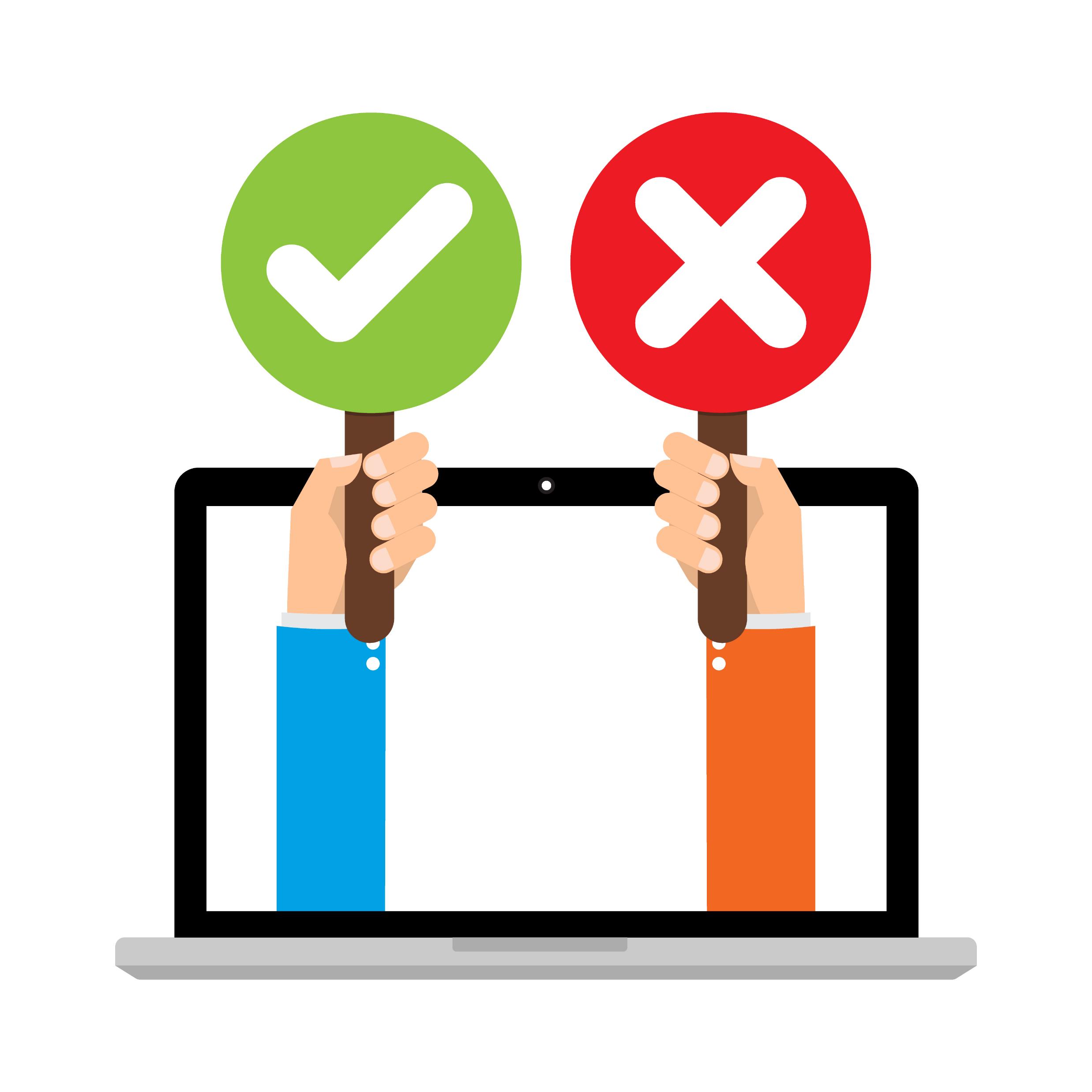 Poll Question
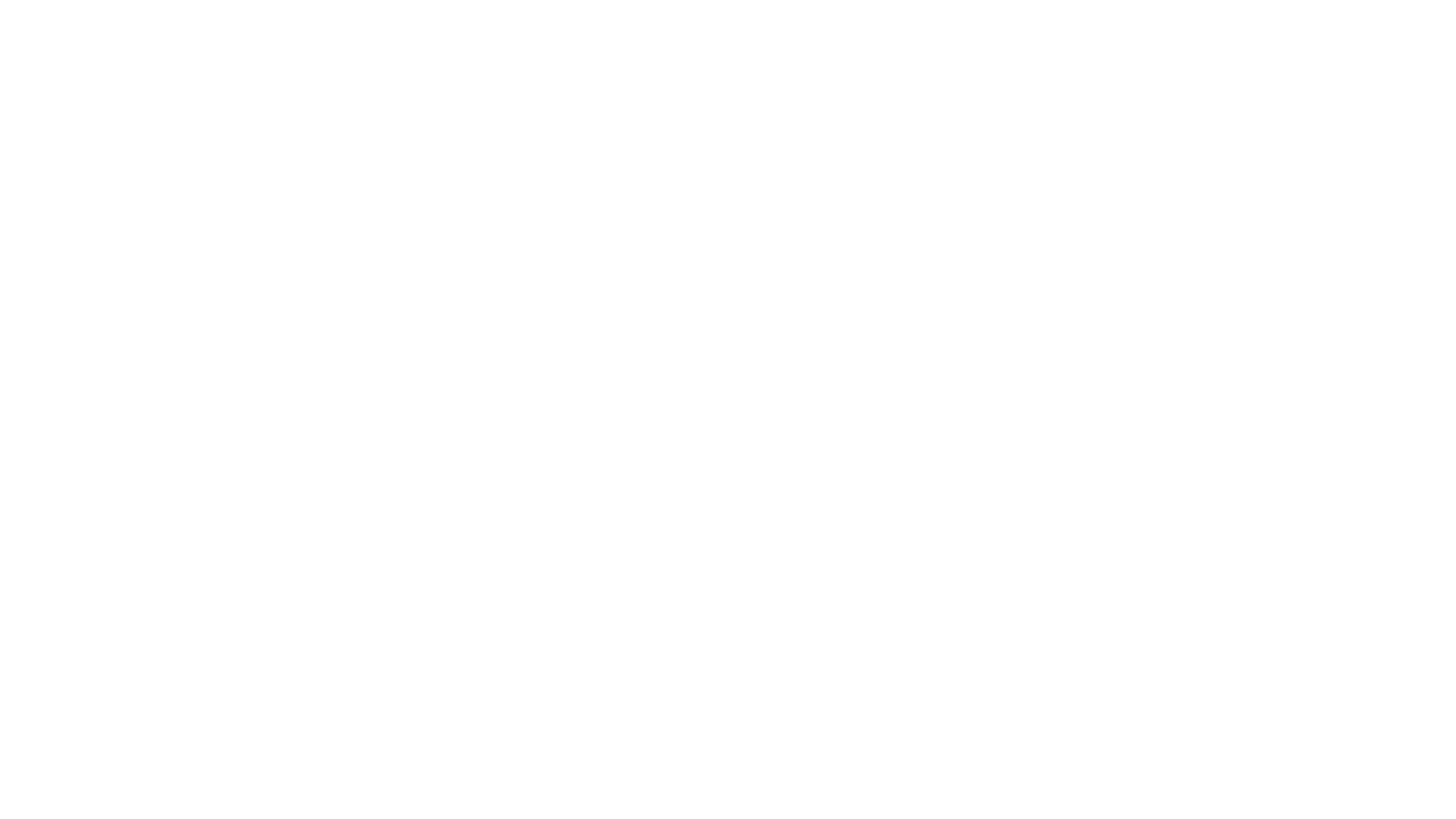 No way.
I might do this.
I’ll probably do this.
I’m definitely doing this … even if I have to invite myself!
I already do this.
Once we’re working in person again, what’s the likelihood of you participating (as host or guest) in a home-cooked meal with a partner?
Don’ts
Don’t do these things…
Don’t do these things…
Don’t do these things…
Don’t do these things…
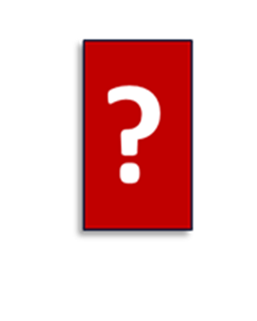 Action Plan
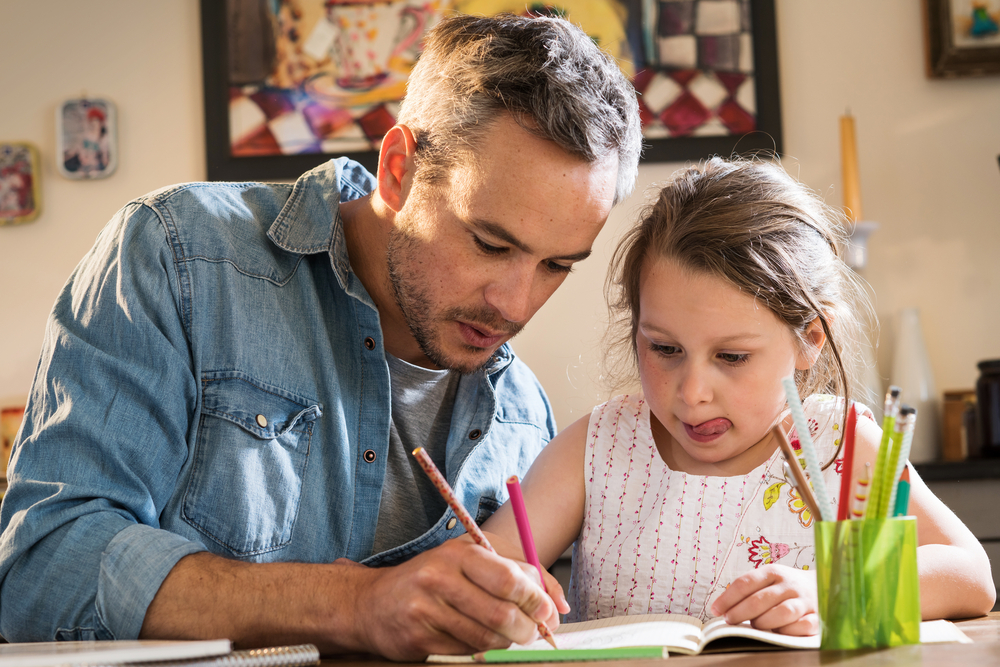 July’s Session: Growing with Partners
Lesson Plan
Questions and Discussion